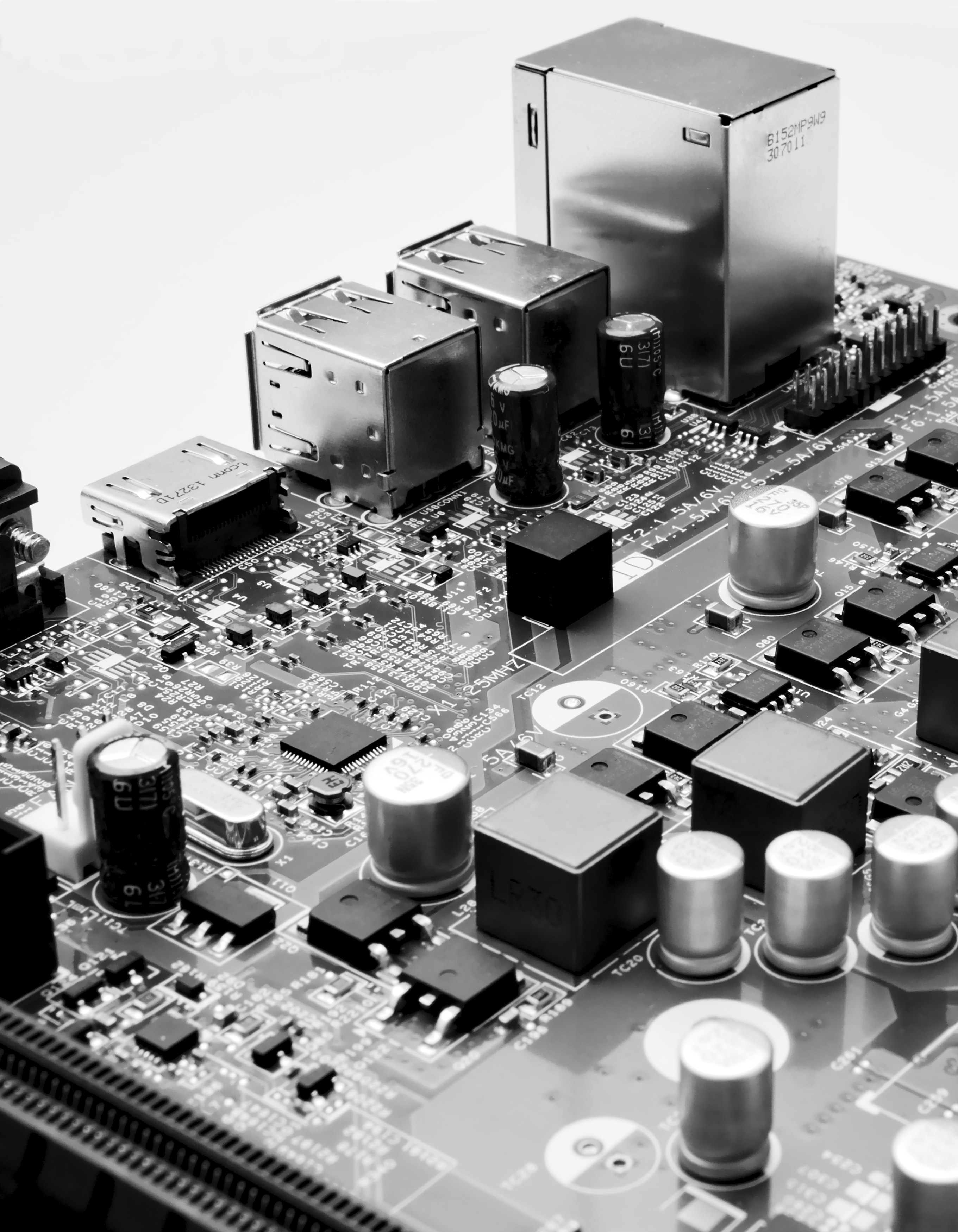 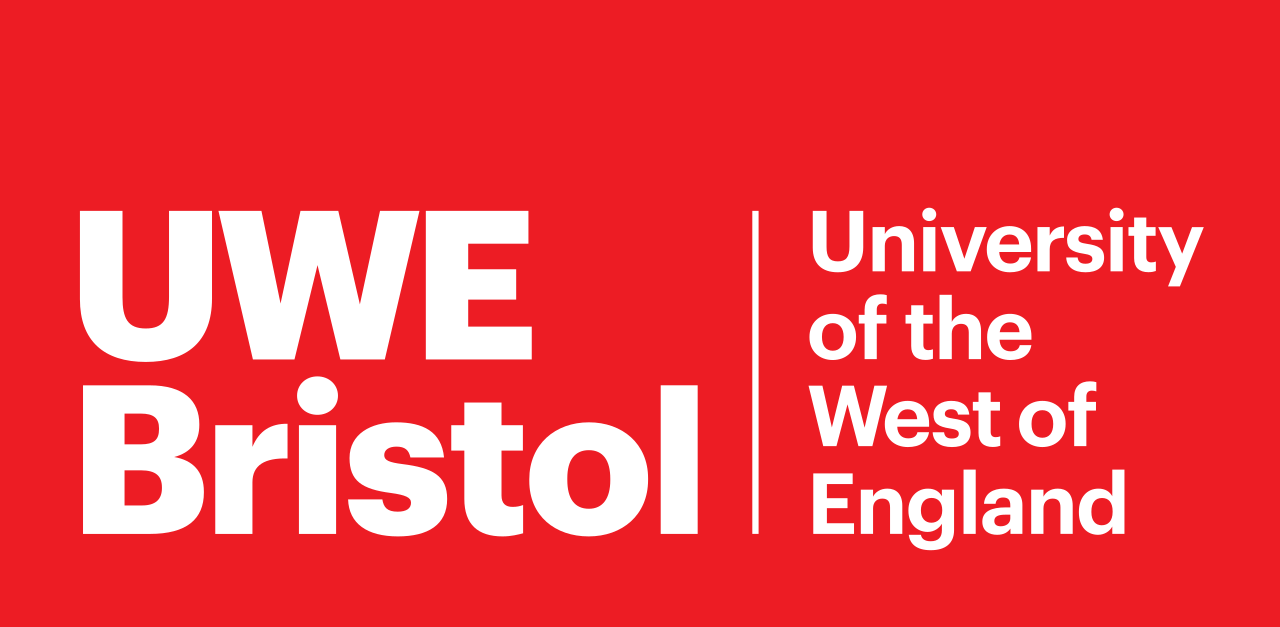 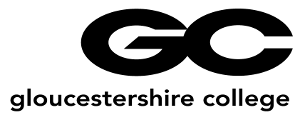 CY102 - Networking
Simple protocols in current use and failure modes in protocols
Data
Data is information that has been translated into a form that is efficient for movement or processing
Relative to today's computers and transmission media, data is information converted into binary digital form
It is acceptable for data to be used as a singular subject or a plural subject
Raw data is a term used to describe data in its most basic digital format
At its most rudimentary level, data is usually in the form of ones and zeros, known as binary data
As all computer data is in binary format, it can be created, processed, saved, and stored digitally
Allows data to be transferred from one computer to another using a network connection or various media devices
Does not deteriorate over time or lose quality after being used multiple times
Protocol
Network protocols are formal standards and policies comprised of rules, procedures and formats that define communication between two or more devices over a network
Network protocols govern the end-to-end processes of timely, secure and managed data or network communication
These rules include what type of data may be transmitted, what commands are used to send and receive data, and how data transfers are confirmed
[Speaker Notes: You can think of a protocol as a spoken language. Each language has its own rules and vocabulary. If two people share the same language, they can communicate effectively. Similarly, if two hardware devices support the same protocol, they can communicate with each other, regardless of the manufacturer or type of device. For example, an Apple iPhone can send an email to an Android device using a standard mail protocol.]
Protocols
Protocols exist for several different applications
Examples include wired networking (e.g., Ethernet), wireless networking (e.g., 802.11ac), and Internet communication (e.g., IP)
The Internet protocol suite, which is used for transmitting data over the Internet, contains dozens of protocols
May be broken up into four categories:
Link layer - PPP, DSL, Wi-Fi, etc.
Internet layer - IPv4, IPv6, etc.
Transport layer - TCP, UDP, etc.
Application layer - HTTP, IMAP, FTP, etc
ISO Model
TCP/IP Model Layers
Application
(Host-to-host) Transport
Internet
Network Interface
(Hardware)
[Speaker Notes: The TCP/IP architectural model has four layers that approximately match six of the seven layers in the OSI Reference Model. The TCP/IP model does not address the physical layer, which is where hardware devices reside. The next three layers—network interface, internet and (host-to-host) transport—correspond to layers 2, 3 and 4 of the OSI model. The TCP/IP application layer conceptually “blurs” the top three OSI layers. It’s also worth noting that some people consider certain aspects of the OSI session layer to be arguably part of the TCP/IP host-to-host transport layer.]
Link Layer Protocols
Establish communication between devices at a hardware level
In order to transmit data from one device to another, each device's hardware must support the same link layer protocol
Frame synchronization
Flow control
Error control
Addressing
Link Management
Frame Synchronization
Packets
Packets
Data Link Layer
Data Link Layer
Frames
A
B
Physical Layer
Physical Layer
Flow Control
Error Control
Types of error
Packets (data packets and ACKS) are corrupted
Packets (data packets and ACKS) are lost
Errors caused by signal attenuation or noise
The receiver detects presence of errors
Signals the sender for retransmission or drops the frame
Error correction
Receiver identifies and corrects bit error(s) without resorting to retransmission
Addressing
Provides a layer-2 hardware addressing mechanism
Hardware address is assumed to be unique on the link
It is encoded into hardware at the time of manufacturing
When data frames are sent on the link, both machines must be synchronized in order to transfer to take place
Link Management
The data link layer has two sublayers
Logical link control (LLC) sublayer
Maintains the communications link between two devices on the network
Media access control (MAC) sublayer
Manages the transmission of data between two devices
Internet Layer Protocols
Used to initiate data transfers and route them over the Internet
Transport Layer Protocols
Define how packets are sent, received, and confirmed
Application Layer Protocols
Contain commands for specific applications
For example, a web browser uses HTTPS to securely download the contents of a webpage from a web server
An email client uses SMTP to send email messages through a mail server.
Data Formats
A data format or file format is the format in which the data is coded
The information is coded in such a way that a program or application can recognize, read and use the data
Data transmission occurs:
In the form of bits (1’s and 0’s)
Light
Radio
Microwave
Can be analogue or digital
Data can be compressed and decompressed
Data Formats - Microwave
Uses a beam of radio waves in the microwave frequency range (6GHz to 8.2GHz) to transmit information between two fixed locations on the earth
Beams are unidirectional
Have high loss due to high frequency
Max distance ~40km
Use line of sight
Data Formats - Light
Can be laser (Light Amplification by Stimulated Emission of Radiation) (ultraviolet) or normal white light
Ultraviolet waves have wavelengths of 400 to 700 nm
Can be transmitted along optic fibre
Loss of data
Data can become unusable in three different ways:   
Loss of bitsThe carrier is damaged, is lost of its quality deteriorates in such a way that it effect the bits, popularly called 'bit rot‘
Loss of documentation It is unclear how one file is tied to another, for instance when different versions of a file or the metadata are no longer available, leaving the meaning of the data unclear
Loss of display possibilitiesThe operating system, the hardware or the application are no longer present or cannot be used anymore. That can also be caused by external factors such as computer virus, fire or accidental deleting of files.
Error control
The Effect On A Protocol Of Data Communication Errors
Error control is the technique of detecting and correcting blocks of data during communication
It checks the reliability of characters both at the bit level and packet level
If proper error control is in place, transmitted and received data is ensured to be identical, as in many cases communication channels can be highly unreliable
Data can be corrupted while in transmission
In order to retain reliable communication, errors must be detected and corrected
Forward error control and feedback error control are the two types of error-control mechanisms used in communications
Causes for Network Failures
Misconfiguration
Security breaches
Old equipment
Human error
Incompatible changes
Hardware failures
Power failures
Causes for System 'Hangs'
CPU
RAM
NIC failure
Overheating
Software errors
Electrical problems
Environment
Error Control in a Network
A candidate should be able to: 
• Describe at least one approach to error control in a network such as; forward error control, feedback error control and block error control. 
• Identify methods of error control, such as checksum, parity and redundancy.
Forward Error Control
In forward error control, additional redundant information is also transmitted along with the data
This helps the receiver to detect and determine the location of the error in the transmitted data
Forward error control is less commonly used due to the amount of additional redundant information which is transmitted.
Feedback Error Control
In backward or feedback error control, along with each character, a little additional information is provided for the detection of errors
The receiver in this technique performs no error correction
If the received data is found to contain errors, the entire data is retransmitted
Methods of Error Control
Checksum
Parity
Redundancy
Checksum
A checksum is an error-detection method in a the transmitter computes a numerical value according to the number of set or unset bits in a message and sends it along with each message frame
At the receiver end, the same checksum function (formula) is applied to the message frame to retrieve the numerical value
A checksum error means there was a problem with the serial communications
A checksum is created based on the data values in the data blocks to be transmitted using some algorithm and appended to the data
When the receiver gets this data, a new checksum is calculated and compared with the existing checksum
A non-match indicates an error
Parity
Historically the most commonly used data integrity method
Parity can detect - but not correct - single-bit errors
Error Correction Code (ECC) is a more comprehensive method of data integrity checking that can detect and correct single-bit errors
Redundancy
Cyclic Redundancy Check (CRC):
CRC is based on binary division.
A sequence of redundant bits called CRC or the CRC remainder is appended to the end of a data unit, so that the resulting data unit becomes exactly divisible by a second, predetermined binary number
At its destination, the incoming data unit is divided by the same number
If at this step there is no remainder, the data unit is assumed to be intact and therefore is accepted
Network Protocols
Including, but not limited to: 
HTTPS HTTP SMTP SNMP TCP UDP IP
HTTP
HTTP is a simple but powerful protocol:
HTTP is connectionless 
HTTP is media independent
HTTP is stateless
HTTP is not secure as it is not encrypted
HTTP operates at the highest layer of the TCP/IP model, the Application layer
HTTPS
HTTPS is an extension of the Hypertext Transfer Protocol (HTTP)
It is used for secure communication over a computer network, and is widely used on the Internet
HTTPS is not a separate protocol, but refers to use of ordinary HTTP over an encrypted SSL/TLS connection
Operates at the Application layer, as does the TLS security protocol (operating as a lower sublayer of the same layer)
The TLS protocol performs the encryption
HTTPS connections uses a public key certificate for the web server
This certificate must be signed by a trusted certificate authority for the web browser to accept it without warning
SMTP
The primary job of the Simple Mail Transfer Protocol (SMTP) is to implement the TCP/IP electronic mail delivery system
SMTP includes a number of other features and capabilities
These allow SMTP to support special requirements and auxiliary needs of the mail system, and are described in detail in RFC 2821
Mail relaying
Mail forwarding
Mail Gatewaying
Address debugging
Mailing list expansion
Turning
[Speaker Notes: Mail Relaying: As discussed in the SMTP communication overview, the protocol was once widely used in a “relaying mode” where e-mail was routed from one SMTP server to another to reach its destination. Today, the normal method of e-mail transfer on the Internet today is directly from the sender's SMTP server to the recipient's, using DNS MX records to determine the recipient SMTP server address. SMTP still includes the ability to relay mail from one server to another, provided certain conditions are met. Note that in addition to the inefficiency of relaying, many servers won't relay mail because this feature has been abused for spamming and hacking. 
Mail Forwarding: Under certain conditions, an SMTP server may agree to accept e-mail for a non-local mailbox and forward it to the appropriate destination. This sounds similar to relaying but is used in a different way. A common example is when a user changes his or her e-mail address. If I have worked at XYZ Industries for years and then retire, the company may no longer wish to let me receive e-mail at the company's SMTP server. As a courtesy, however, they may forward e-mail sent to me there so I still receive it at my new company. 
Mail Gatewaying: Certain SMTP servers may be configured as e-mail gateways. These devices “translate” TCP/IP e-mail into a form suitable for another e-mail system, and vice-versa. Gatewaying is a complex topic because e-mail systems can be so different; one of the more important problems is the inconsistency of addressing methods of different e-mail systems. 
Address Debugging: SMTP includes a VRFY (verify) command, which can be used to check the validity of an e-mail address without actually sending mail to it. 
Mailing List Expansion: The SMTP command EXPN (expand) can be used to determine the individual e-mail addresses associated with a mailing list. (Note however that this has nothing directly to do with mailing list software like Majordomo.) 
“Turning”: The original SMTP protocol included a command that allows the SMTP sender and SMTP receiver to change roles. This could be used to allow SMTP server A to send e-mail to server B, and then have B send e-mail it has queued for A in the same session. In practice, this capability was not widely used for a variety of reasons, including security considerations. It is now officially “not recommended”, but may still be implemented in some SMTP software.]
SMTP
The SMTP class supports the following Proxy servers:
SNMP
Simple Network Management Protocol” is a communications protocol through which an admin, via manager systems and authorized agents, can monitor and even manipulate some aspects of a networks configuration and traffic
SNMP is an open internet standard for managing networked devices (systems)
three versions of SNMP that define approved standards: 
SNMPv1 
SNMPv2 (also known, and referred to in this document, as SNMPv2c) 
SNMPv3
SMNP
Main features:
Managers and Agents
SNMP is a network protocol that allows devices to be managed remotely by a network management station (NMS), also commonly called a manager. 
To be managed, a device must have an SNMP agent associated with it. The purpose of the agent is to: 
Receive requests for data representing the state of the device from the manager, and provide an appropriate response 
Accept data from the manager to enable control of the device state 
Generate SNMP traps, which are unsolicited messages sent to one or more selected mangers to signal significant events relating to the device
SMNP
Main Features (cont):
Management Information Base
To manage and monitor a device, its characteristics must be represented using a format known to both the agent and the manager
These characteristics can represent physical properties such as fan speeds, or services such as routing tables
The data structure defining these characteristics is known as a management information base (MIB)
In response to a get operation, the agent provides data, either maintained locally or directly from the managed device 
In response to a set operation, the agent typically performs some action affecting the state of either itself or the managed device
SMNP
Main Features (cont):
MIB Tables
Much of the data content defined by MIBs is in tabular form, and organized as entries consisting of a sequence of objects, each with its own OIDs. For example, a table of fan characteristics could consist of a number of rows, one per fan, with each row containing columns corresponding to the current speed, the expected speed, and the minimum acceptable speed
The addressing of the rows within the table can be as follows:
Simple, single-dimensional index (a row number within the table, for example `6')
More complex, multidimensional, instance specifier such as an IP address and port number (for instance, 127.0.0.1, 1234)
SMNP
Main Features (cont):
Access Control
All addressable objects defined in the MIB have associated maximum access rights, for instance, read-only or read-write
These determine the maximum access the agent can support, and can be used by the manager to restrict the operations it will permit the operator to attempt
The agent is able to apply lower access rights as required, that is, it is able to refuse writes to objects that are considered read-write
This refusal can be on the basis of: 
How applicable the operation is to the object being addressed (for example, where an object defined by the MIB represents a state machine for which only certain transactions are legal) 
Security restrictions that limit certain operations to restricted sets of managers
TCP
Transmission Control Protocol (TCP - RFC 793) is considered as a reliable protocol
Transmission Control Protocol (TCP) is responsible for breaking up the message (Data from application layer) into TCP Segments and reassembling them at the receiving side
It is not sure that the data reaching at the receiving device is in the same order as the sending side, because of the problems in network or different paths packets flow to the destination
TCP is responsible for keeping the unordered segments in the right order
TCP assures a reliable delivery by resending anything that gets lost while traveling the network
TCP - Characteristics
Stream Data transfer: 
Applications working at the Application Layer transfers a contiguous stream of bytes to the bottom layers
It is the duty of TCP to pack this byte stream to packets, known as TCP segments, which are passed to the IP layer for transmission to the destination device
The application does not have to bother to chop the byte stream data packets
TCP - Characteristics
Reliability: 
The most important feature of TCP is reliable data delivery. In order to provide reliability, TCP must recover from data that is damaged, lost, duplicated, or delivered out of order by the Network Layer
TCP assigns a sequence number to each byte transmitted, and expects a positive acknowledgment (ACK) from the receiving TCP layer
If the ACK is not received within a timeout interval, the data is retransmitted
The receiving TCP uses the sequence numbers to rearrange the TCP segments when they arrive out of order, and to eliminate duplicate TCP segments
TCP - Characteristics
Flow control:
Network devices operate at different data rates because of various factors like CPU and available bandwidth
It may happen a sending device to send data at a much faster rate than the receiver can handle
TCP uses a sliding window mechanism for implementing flow control
The number assigned to a segment is called the sequence number and this numbering is actually done at the byte level
The TCP at the receiving device, when sending an ACK back to the sender, also indicates to the TCP at the sending device, the number of bytes it can receive (beyond the last received TCP segment) without causing serious problems in its internal buffers
TCP - Characteristics
Multiplexing:
Multitasking achieved through the use of port numbers
Connections:
Before application processes can send data by using TCP, the devices must establish a connection
The connections are made between the port numbers of the sender and the receiver devices
A TCP connection identifies the end points involved in the connection
A socket number is a combination of IP address and port number, which can uniquely identify a connection
Full duplex:
TCP provides for concurrent data streams in both directions
IP
Internet Protocol
Principal communications protocol in the Internet protocol suite for relaying datagrams across network boundaries
Its routing function enables internetworking, and essentially establishes the Internet
Addressing
IP packet headers contain addresses that identify the sending computer and the receiving computer
Routers use this information to guide each packet across communication networks and connect the sending and receiving computers
IP
Reassembly
Internet Protocol keeps track of the way messages between computers are broken into packets
Since most messages are too big to fit in one packet, and since packets aren't sent in any organized order, they must be reassembled as they arrive at the recipient
IP dictates how packets are reassembled into usable messages
IP – Frame Format
TCP/IP
TCP/IP is a set of protocols (Protocol Suit) that enable communication between computers
It is a tested and proved protocol suit
Features:
Multi-vendor support
Iteroperability
Logical addressing
Routability
Name resolution
Error control and flow control
Multiplexing/de-multiplexing
[Speaker Notes: 1) Multi-Vendor Support. TCP/IP is implemented by many hardware and software vendors. It is an industry standard and not limited to any specific vendor. 
2) Interoperability. Today we can work in a heterogeneous network because of TCP/IP. A user who is sitting on a Windows box can download files from a Linux machine, because both Operating Systems support TCP/IP. TCP/IP eliminates the cross-platform boundaries.
3) Logical Addressing. Every network adapter has a globally unique and permanent physical address, which is known as MAC address (or hardware address). The physical address is burnt into the card while manufacturing. Low-lying hardware-conscious protocols on a LAN deliver data packets using the adapter's physical address. The network adapter of each computer listens to every transmission on the local network to determine whether a message is addressed to its own physical address. 
For a small LAN, this will work well. But when your computer is connected to a big network like internet, it may need to listen to millions of transmissions per second. This may cause your network connection to stop functioning. 
To avoid this, network administrators often segment (divide) big networks into smaller networks using devices such as routers to reduce network traffic, so that the unwanted data traffic from one network may not create problem in another network. A network can be again subdivided into smaller subnets so that a message can travel efficiently from its source to the destination. TCP/IP has a robust subnetting capability achieved using logical addressing. A logical address is an address configured through the network software. The logical addressing system used in TCP/IP protocol suit is known as IP address. 
4) Routability. A router is a network infrastructure device which can read logical addressing information and direct data across the network to its destination.TCP/IP is a routable protocol, which means the TCP/IP data packets can be moved from one network segment to another. 
5) Name Resolution. IP addresses are designed for the computers and it is difficult for humans to remember many IP addresses. TCP/IP allows us to use human-friendly names, which are very easy to remember (Ex. www.omnisecu.com). Name Resolutions servers (DNS Servers) are used to resolve a human readable name (also known as Fully Qualified Domain Names (FQDN)) to an IP address and vice versa. 
6) Error Control and Flow Control.The TCP/IP protocol has features that ensure the reliable delivery of data from source computer to the destination computer. TCP (Transmisssion Control Protocol) defines many of these error-checking, flow-control, and acknowledgement functions. 
7) Multiplexing/De-multiplexing. Multiplexing means accepting data from different applications and directing that data to different applications listening on different receiving computers. On the receiving side the data need to be directed to the correct application, for that data was meant for. This is called De-multiplexing. We can run many network applications on the same computer. By using logical channels called ports, TCP/IP provides means for delivering packets to the correct application. In TCP/IP, ports are identified by using TCP or UDP port numbers.]
TCP – Frame Format
UDP
User Datagram Protocol
Provides connectionless, unreliable service
So UDP faster than TCP
Adds only checksum and process-to-process addressing to IP
Used for DNS and NFS
Used when socket is opened in datagram mode
It sends bulk quantity of packets
No acknowledgment
Good for video streaming: it is an unreliable protocol
UDP – Frame Format
Network Routing Protocols
RIP/RIP2 
RIP-NG 
OSPF 
OSPFv2 
OSPFv3
This table lists the administrative distance default values of the protocols
Routing Information Protocol - RIP/RIP2
Routing Information Protocol (RIP) is a dynamic routing protocol which uses hop count as a routing metric to find the best path between the source and the destination network
It is a distance vector routing protocol which has an administrative distance (AD) value 120 and works on the application layer of OSI model
RIP uses port number 520
It is an Interior Gateway Protocol (IGP)
Hop Count
Hop count is the number of routers occurring in between the source and destination network
The path with the lowest hop count is considered as the best route to reach a network and therefore placed in the routing table
RIP prevents routing loops by limiting the number of hopes allowed in a path from source and destination
The maximum hop count allowed for RIP is 15 and hop count of 16 is considered as network unreachable
Features of RIP
Updates of the network are exchanged periodically
Updates (routing information) are always broadcast
Full routing tables are sent in updates
Routers always trust on routing information received from neighbor routers
This is also known as Routing on rumours
RIP requires routers to send the entire routing table to neighbours every 30 seconds
RIP versions
RIP v1 is known as Classful Routing Protocol because it doesn’t send information of subnet mask in its routing updateRIP v2 is known as Classless Routing Protocol because it sends information of subnet mask in its routing update
RIP-NG
RIP-ng is an extension of RIP developed for support of IPv6
Features:
Just like RIP for IPv4, it uses hop count as the metric
Sends updates every 30 seconds
RIPng messages use the UDP port 521 and the multicast address of FF02::9
OSPF
Routers connect networks using the Internet Protocol (IP), and OSPF (Open Shortest Path First) is a router protocol used to find the best path for packets as they pass through a set of connected networks
OSPF is an Interior Gateway Protocols (IGPs): that is, protocols aimed at traffic moving around within a larger autonomous system network like a single enterprise's network, which may in turn be made up of many separate local area networks linked through routers
The OSPF routing protocol has largely replaced the older Routing Information Protocol (RIP) in corporate networks
OSPF
Routers that use OSPF learns about changes to the network
It reads the routing table, learns of a change, and immediately broadcasts it to all other OSPF hosts in the network
OSPF sends only the part that has changed and only when a change has taken place
When routes change -- sometimes due to equipment failure -- the time it takes OSPF routers to find a new path between endpoints with no loops (which is called "open") and that minimizes the length of the path is called the convergence time
OSPF
Rather than simply counting the number of router hops between hosts on a network, as RIP does, OSPF bases its path choices on "link states"
This takes into account additional network information, including IT-assigned cost metrics that give some paths higher assigned costs
OSPF has RIP support built in both for router-to-host communication and for compatibility with older networks using RIP as their primary protocol
OSPF v2
A routing protocol which is described in RFC 2328
OSPFv2 is an IGP
See previous slides
(OSPF v1 (RFC1131) has never gone beyond the experimental stage)
OSPFv3
OSPFv3 is the Open Shortest Path First routing protocol for IPv6
It is similar to OSPFv2 in its concept of a link state database, intra- and inter-area, and AS external routes and virtual links
OSPFv3 still establishes neighbour adjacencies, has areas, different network types, the same metrics, runs SPF, etc.
There are however some differences
OSPFv2 runs on top of IPv4 and since OSPFv3 runs on IPv6, some changes had to be made
OSPF Differences
Static and Dynamic Routing
A candidate should be able to: 
• Explain the static and dynamic routing. 
• Compare static and dynamic routing. 
• Explain the advantages and disadvantages of static and dynamic routing such as security, complexity / simplicity, resilience and scalability.
Static And Dynamic Routing
Routers are designed to communicate with each other and to share information about networks
Routers can be configured to work with static and dynamic routes
Static Routing
A Static route is a route that is manually entered by a network administrator
This is known as non-adaptive routing because the router will always use this static route when sending data
The data path is predetermined by the administrator
Static routes are useful for network security
A fault with any of the routes requires the system administrator to go to the affected routers and make the required changes to get the system working again
The overuse of static routing is not recommended because the main function of a router is to learn and devise new paths for data in the event of system failures
Dynamic Routing
Most routers are dynamic with the capability of being statically configured
Dynamic routing involves the regular communication of routers with other routers
Allows the routers to learn and adapt to a changing environment
This is the embodiment of packet switching with routers automatically adapting to network changes and even system failures